Phisics 2
Md Mukhlesur Rahman
BSc (Hon’s) M.Sc (Chemistry) M.Ed
Instructor (Non-Tech)
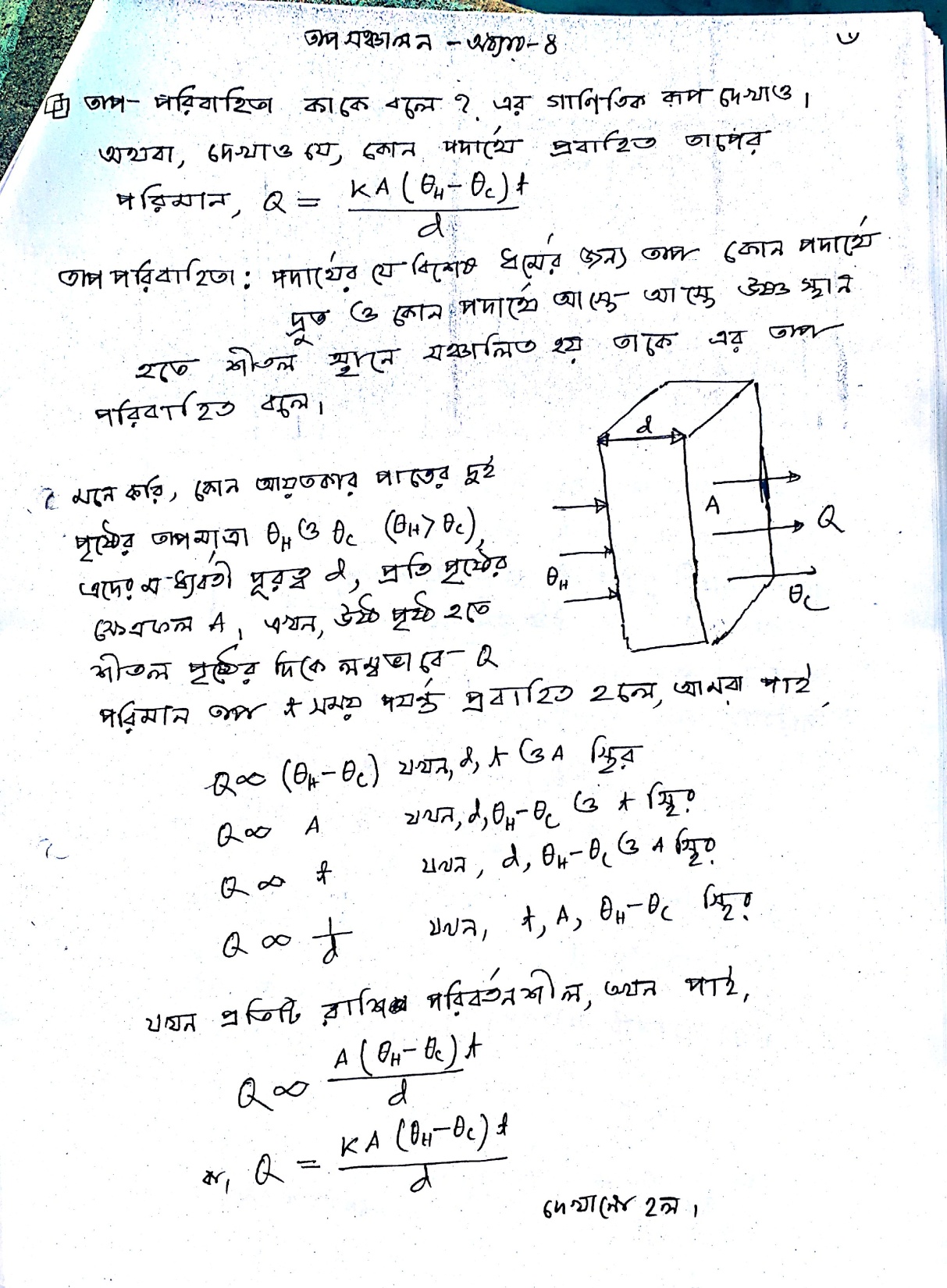 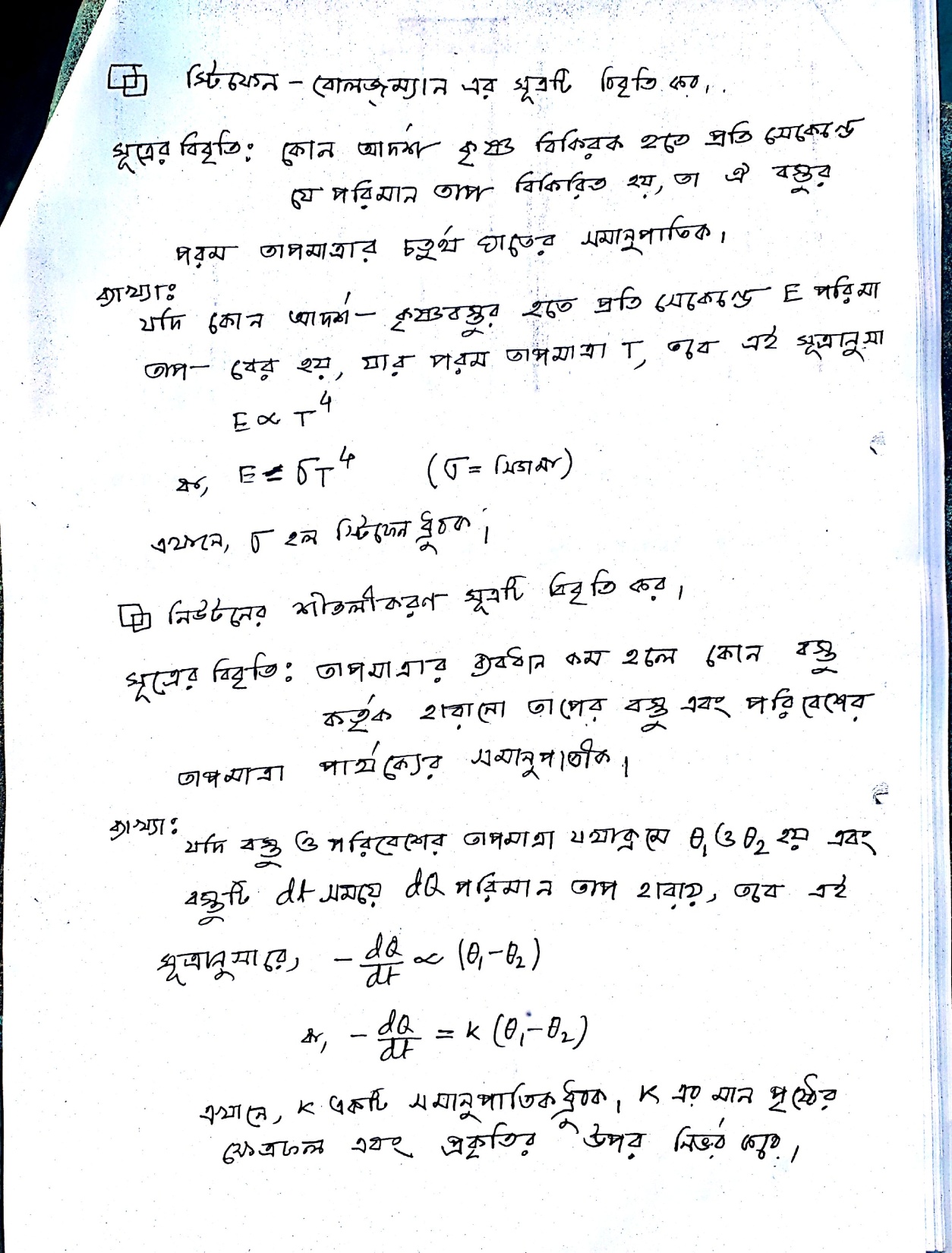 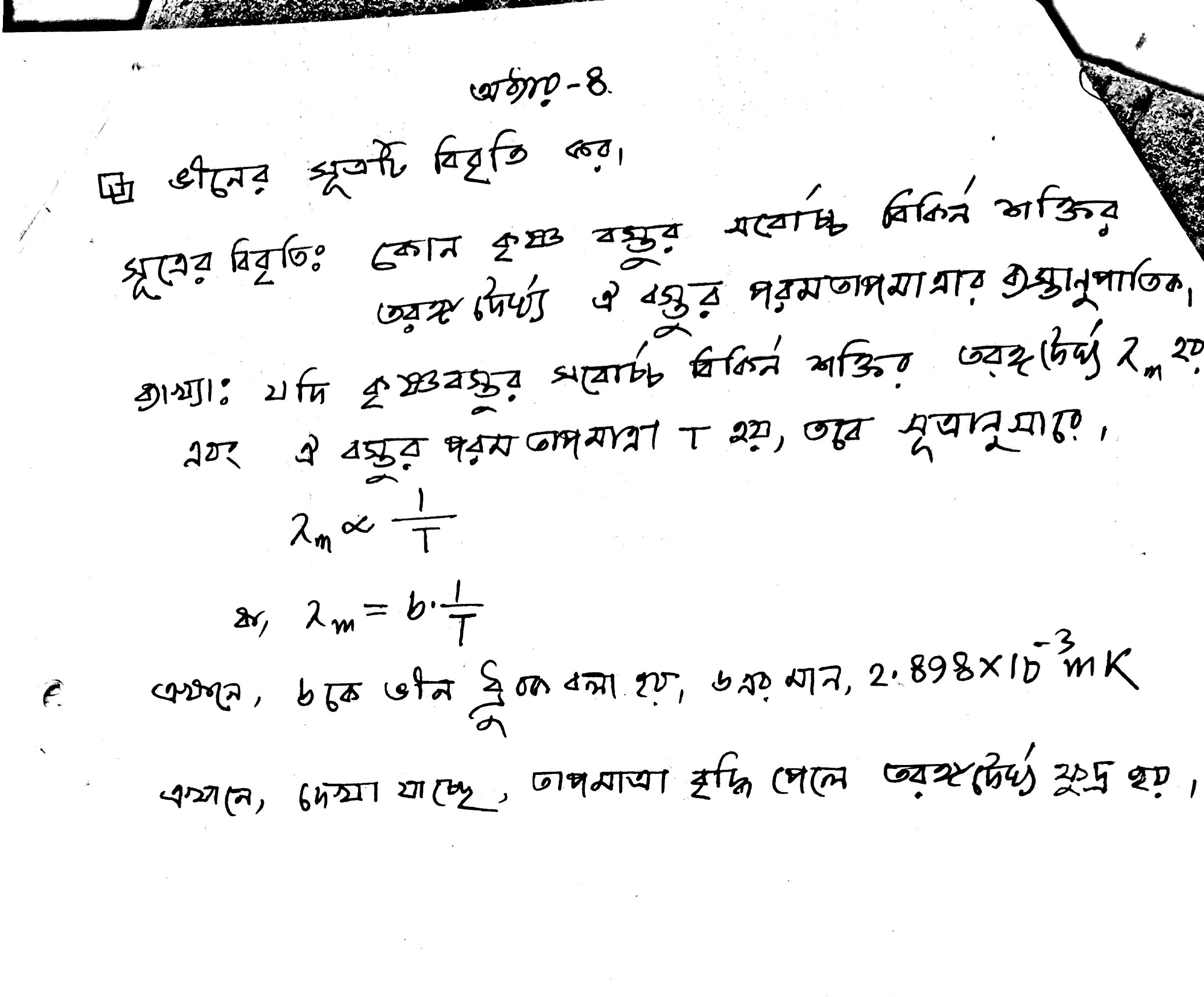 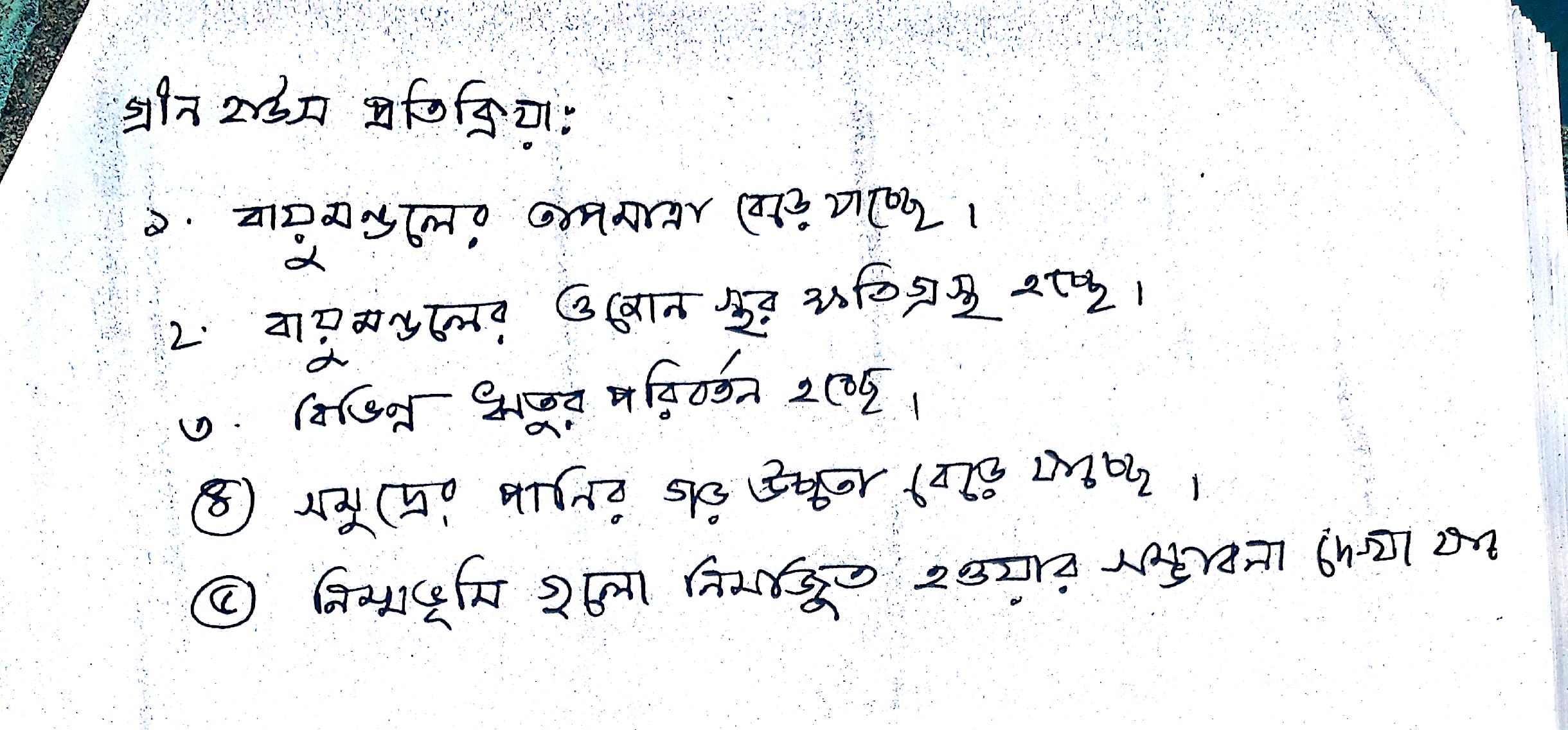 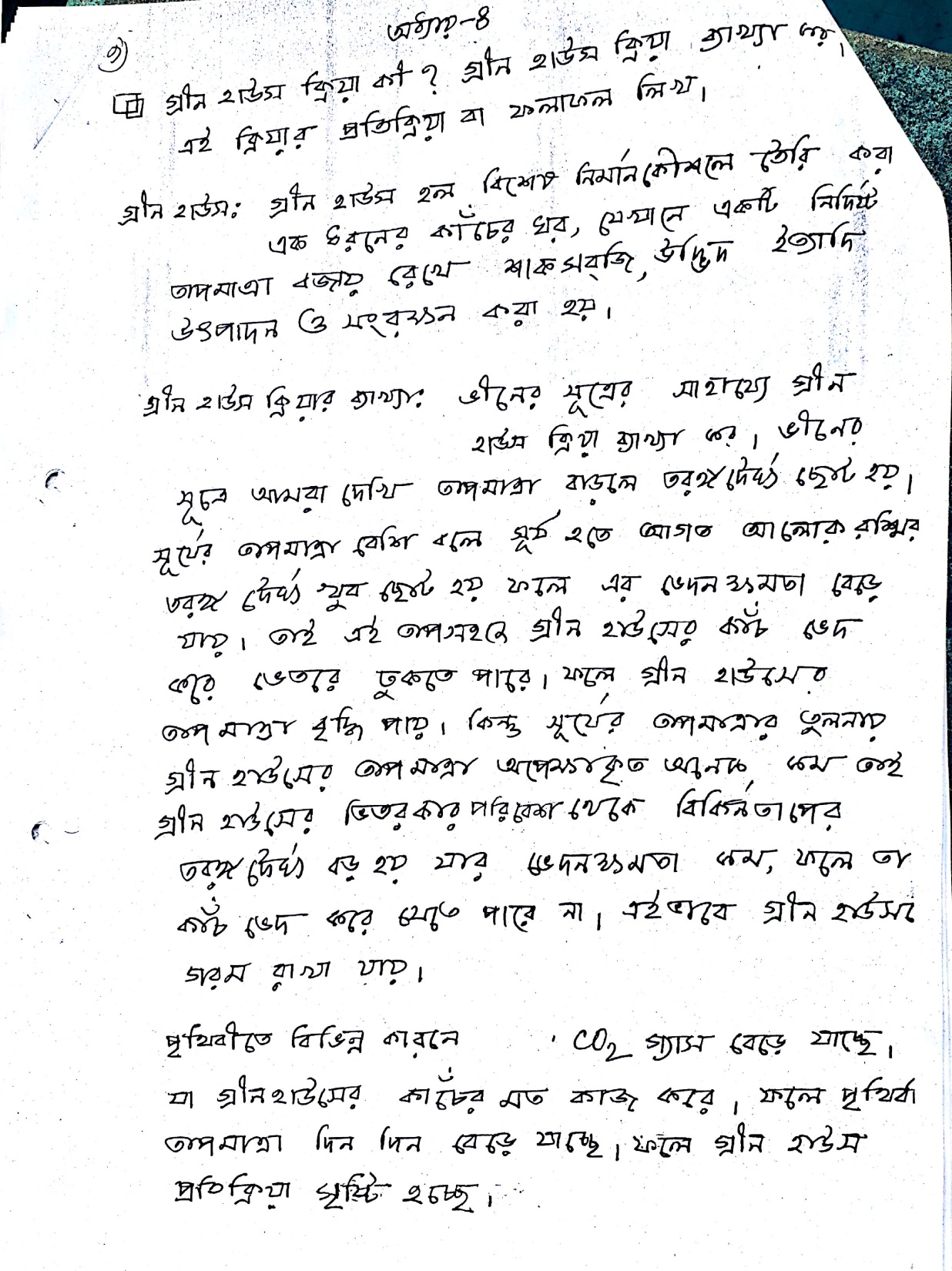 Rfresh
Thank You